Culture and traditions in our country
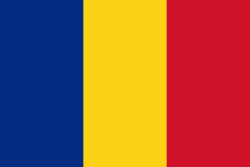 Vlășceanu Ancuța Roxana
Ștefan Andrada Mădălina
-Easter is an annual religious holiday, celebrated during spring, which has different meanings. Easter represents the resurrection of Jesus Christ and it's lasts for 3 days.
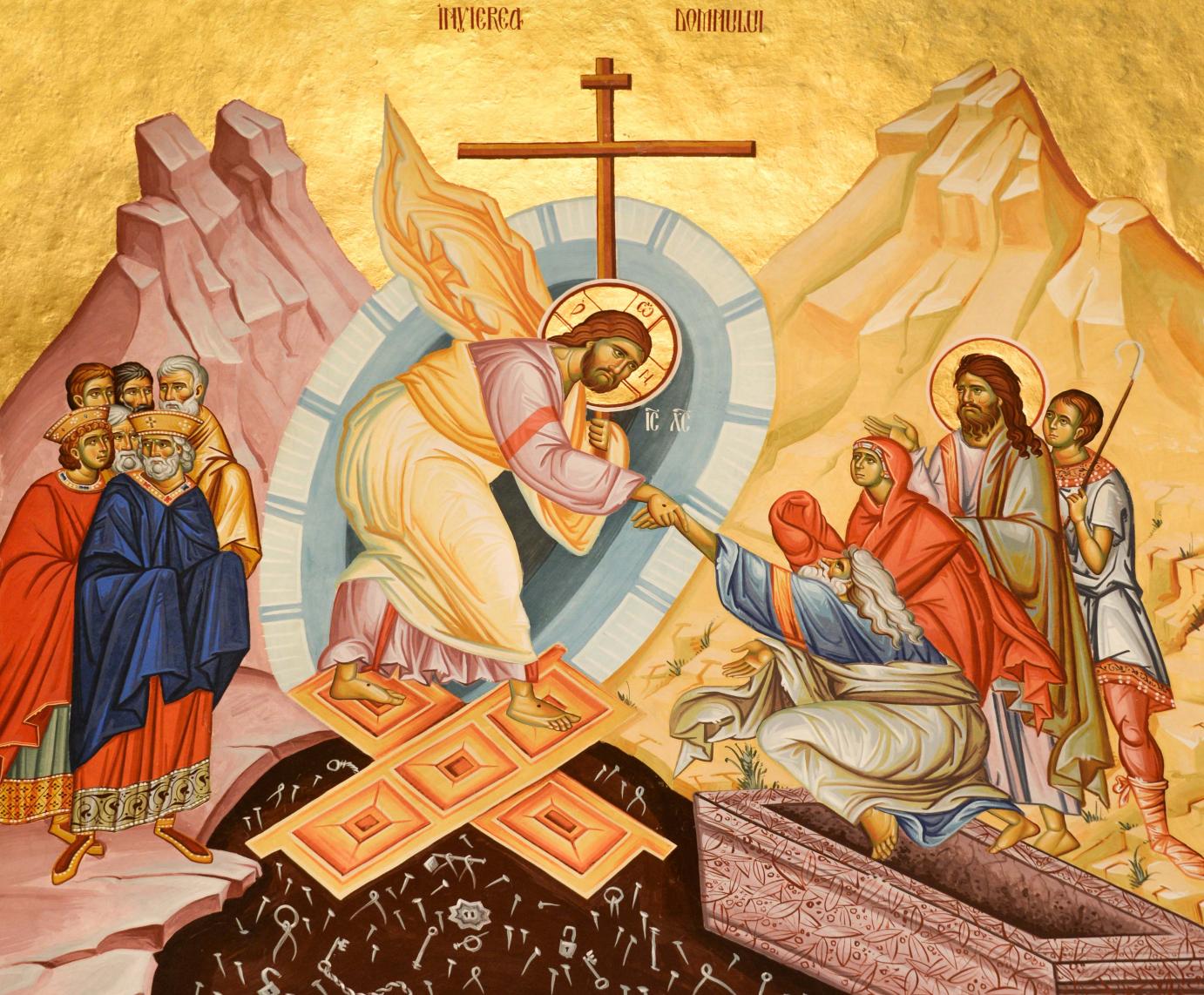 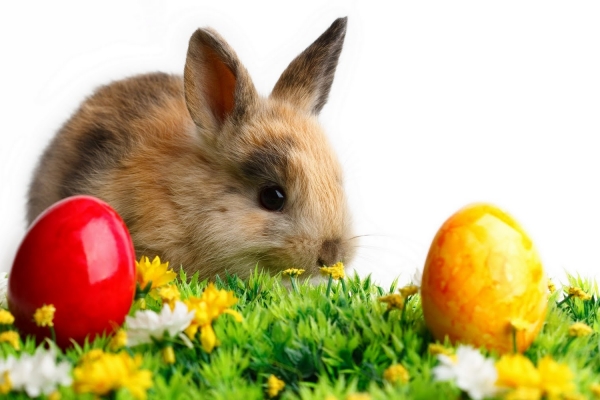 The most common easter tradition is dyeing the eggs in red.
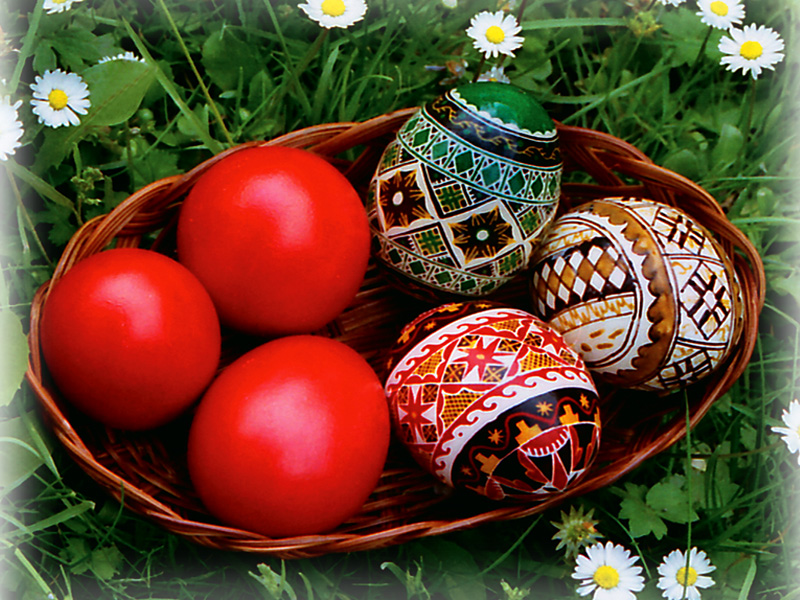 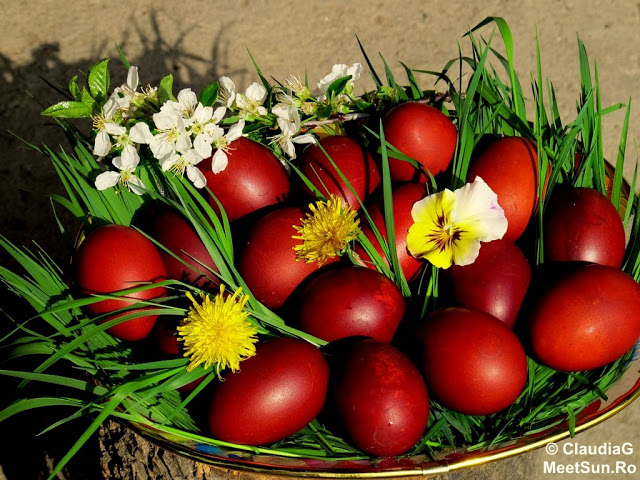 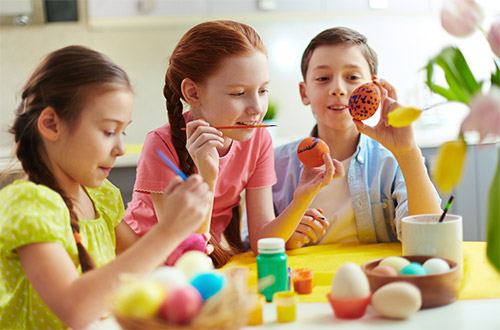 Elders say that the firts collided egg in easter must be eaten by all family members to stay always together.
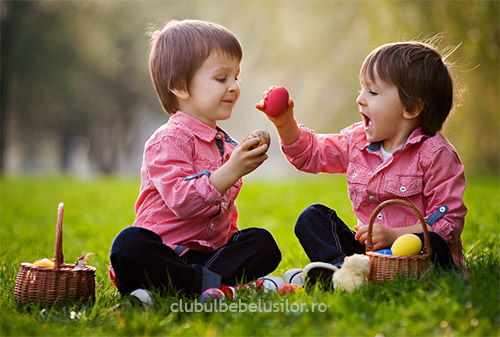 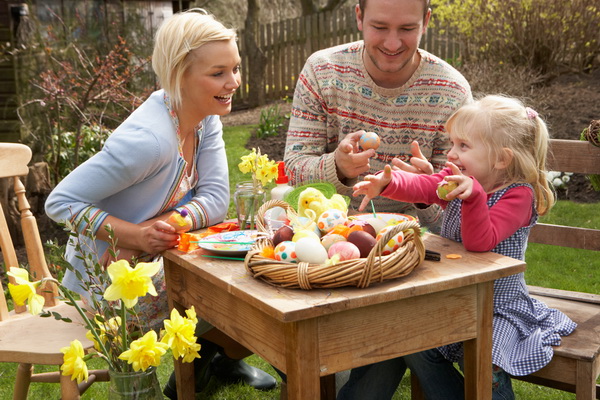 During the Easter Holiday all womens prepare traditional dishes.
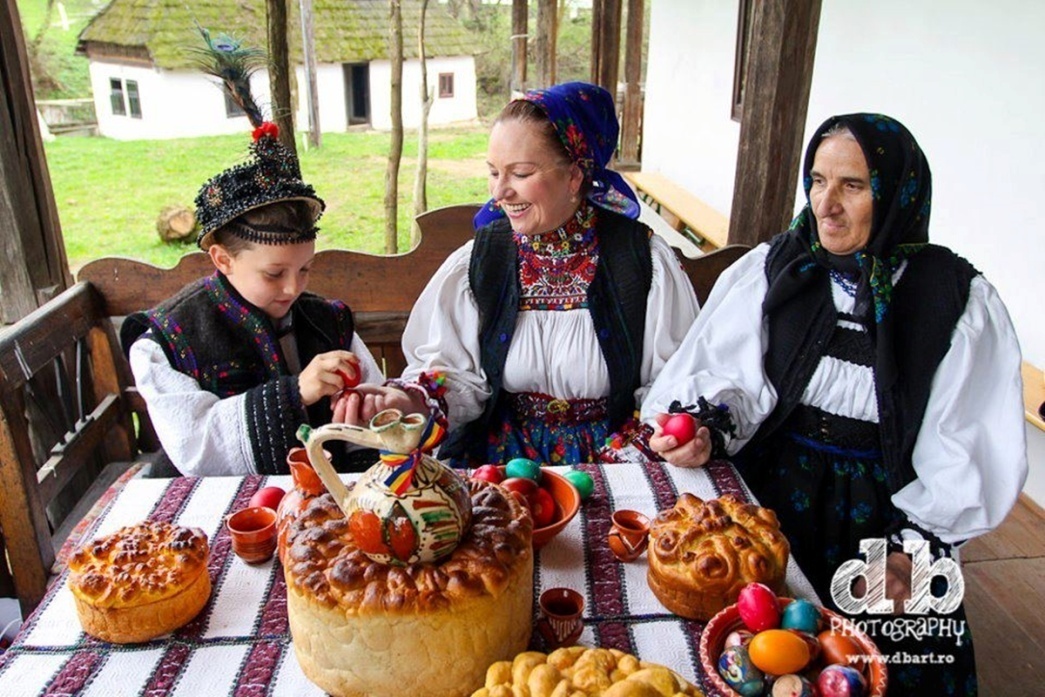 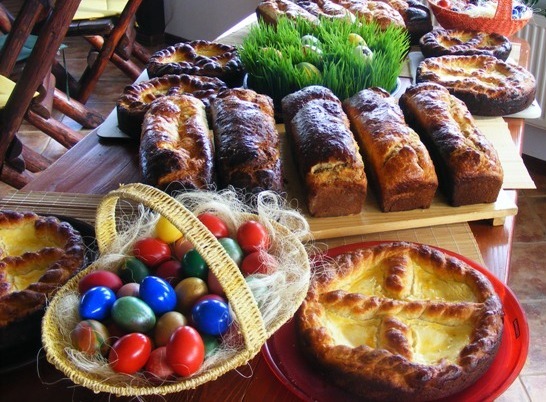 Roast lamb is the type of meat that is eaten during this holiday.
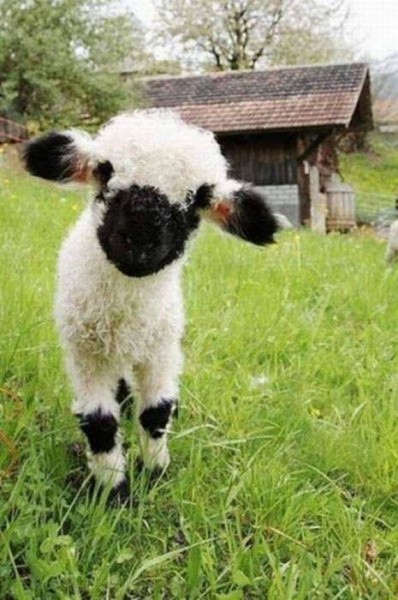 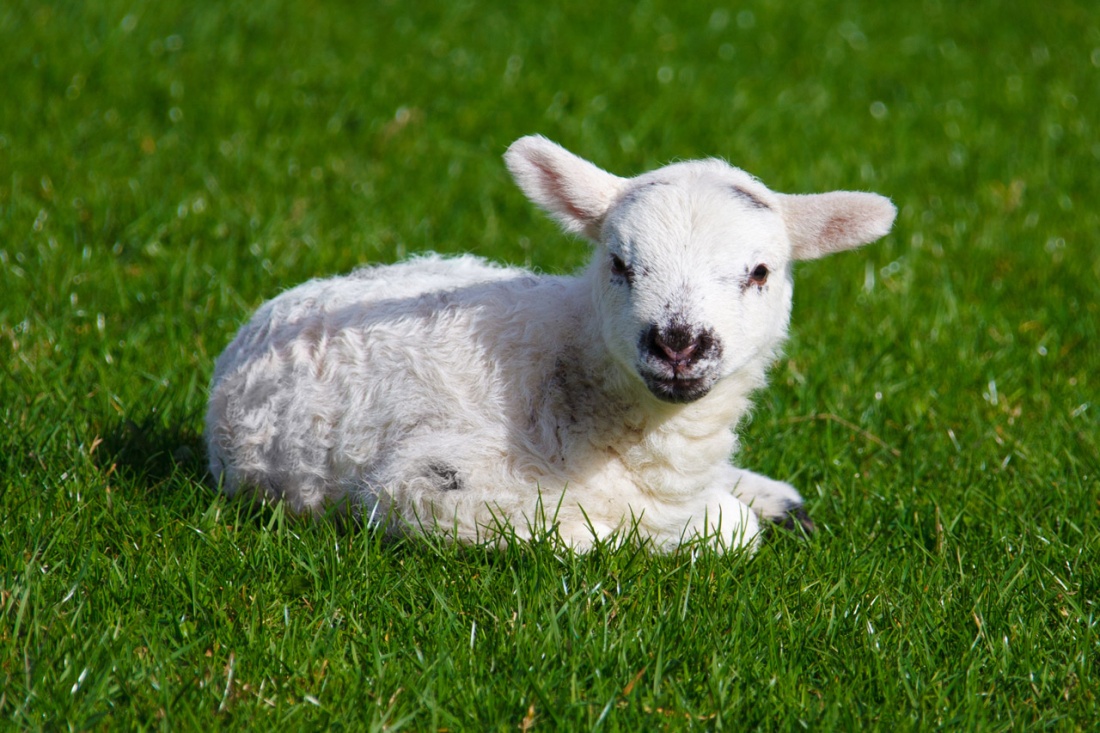 The traditional easter dishes are : pască; drobul; friptură de miel; cozonacul ;ouă roșii.
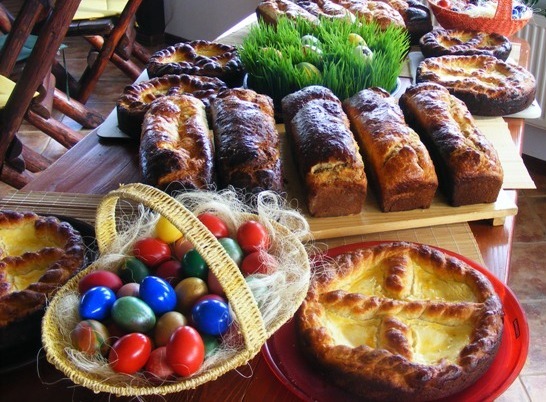 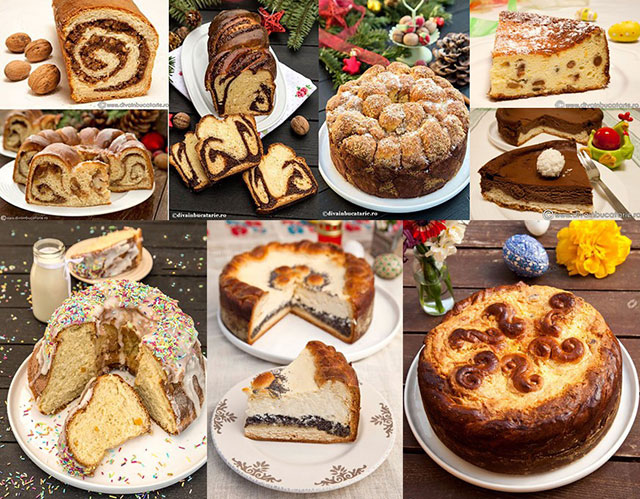 Around this holiday all christians are encouraged to go to church, and in the resurrection evening, to go to "take light" for their blessedness.
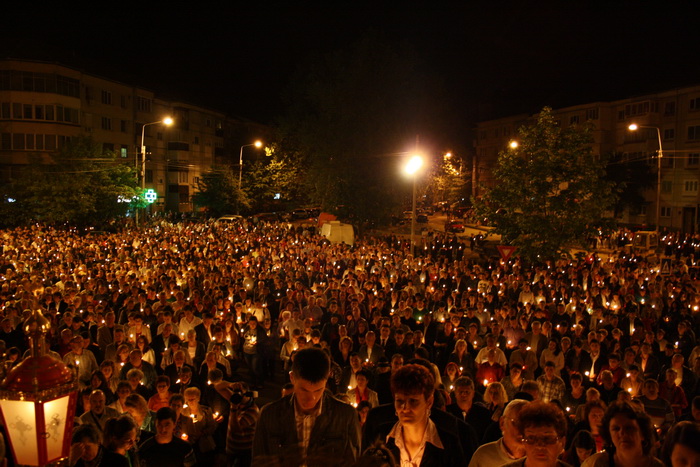 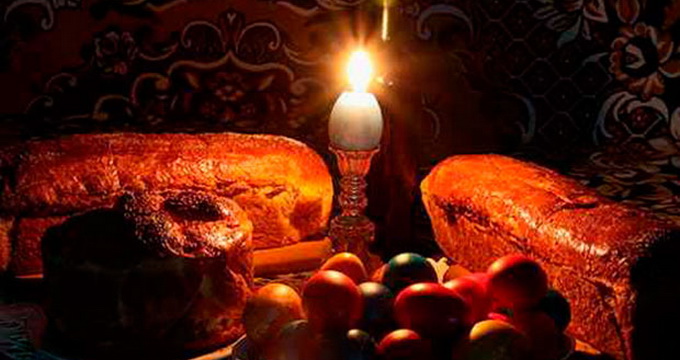